Coldplay- ‘Paradise’
Redundant and Entropic Features
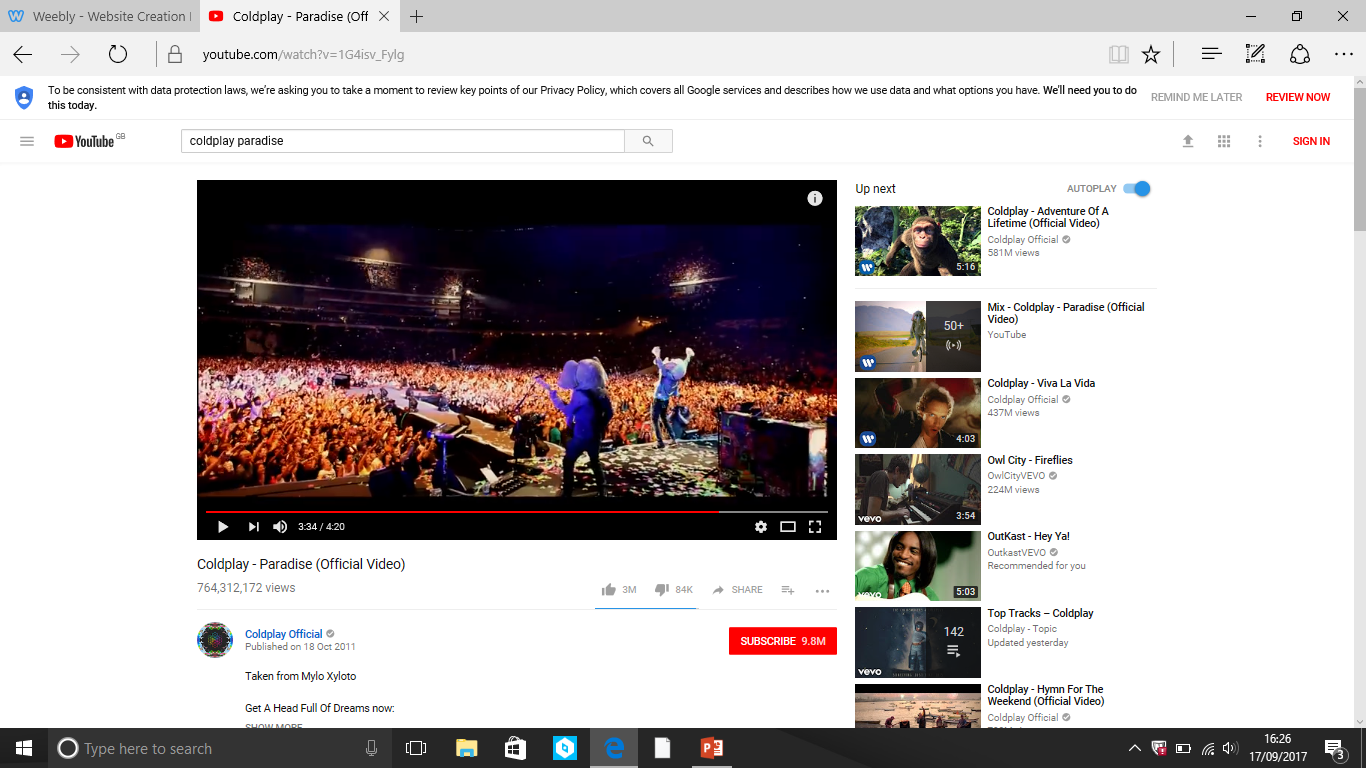 Redundant Features
-This a redundant feature because it is a performance shot showing the band performing live at a concert. The shot is taken at a high angle. This gives the element of performance in the music video.
-The shot shown above is a redundant feature because of the link between the lyrics and the video. The lyrics ‘When she was just a girl are’ are shown on the cardboard. The use of the cardboard with the lyrics on connects the song and the video. This an example of Goodwin’s theory that there is a link between music and visuals. However, the actual image of an elephant holding a cardboard sign in the underground is very entropic.
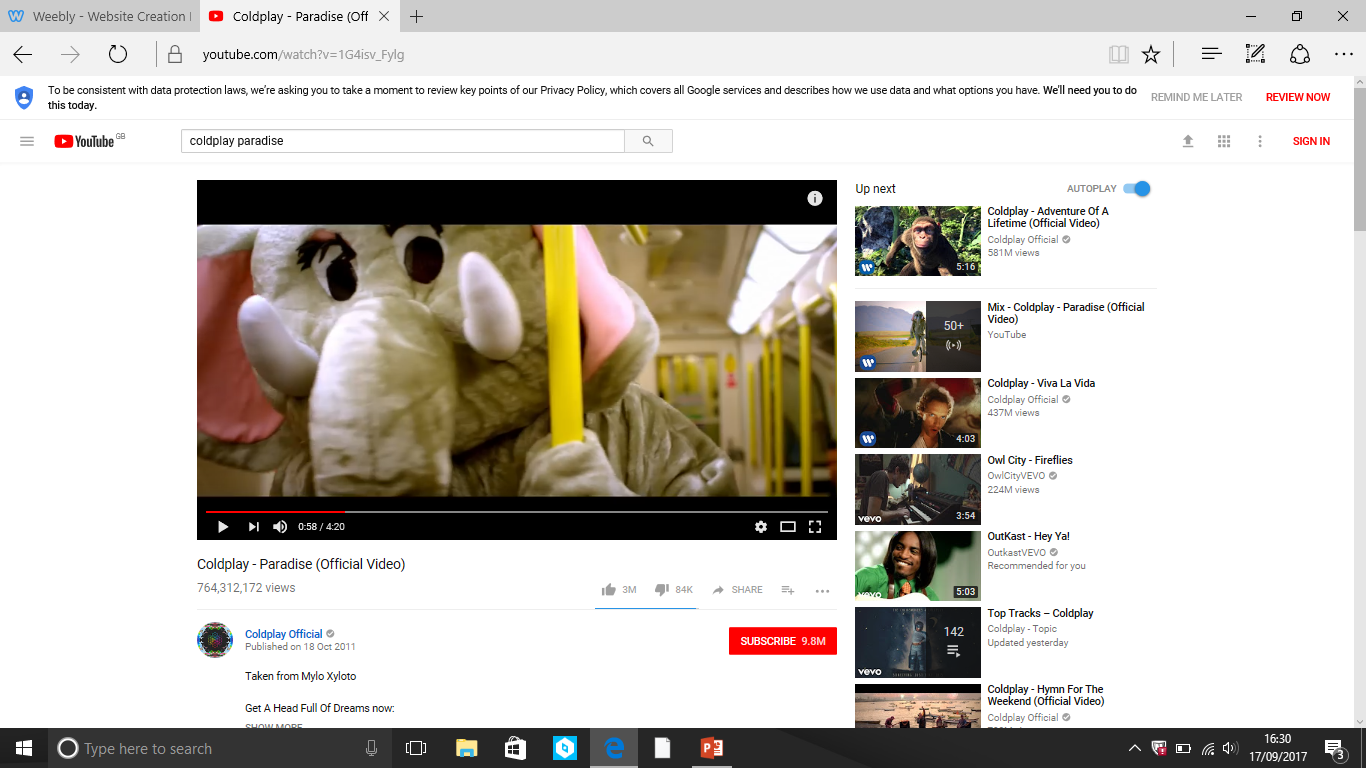 -There are close up shots during the music video. This is commonly used in music videos as one of the main purposes is to promote the artist visually. However, it could be an entropic feature as you would not expect the artist to be dressed in an elephant costume.
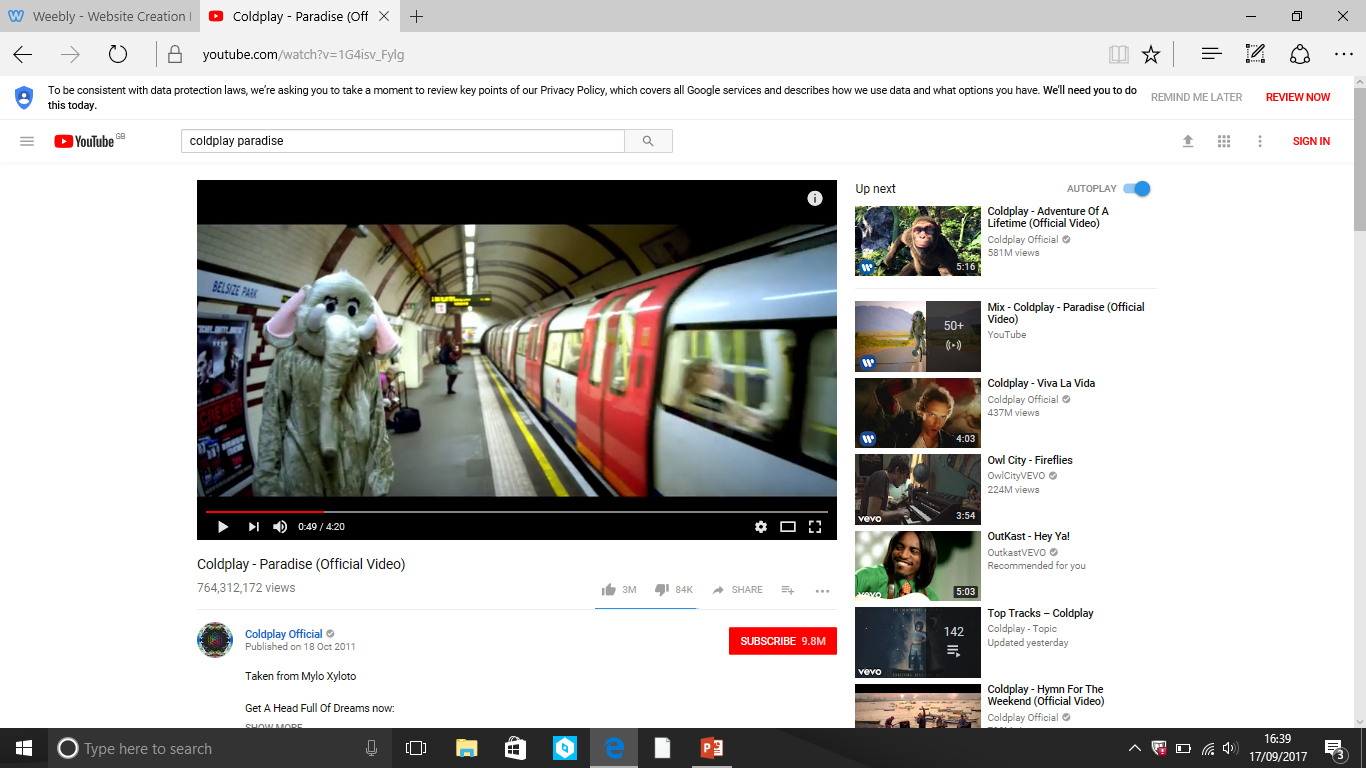 Entropic Features
-This is another example of an entropic feature because you wouldn’t expect to see an elephant using the underground and in a city as there natural habitat is to be out in the wild.
-The shot shown above in an entropic feature because you wouldn’t see an elephant riding a bike.
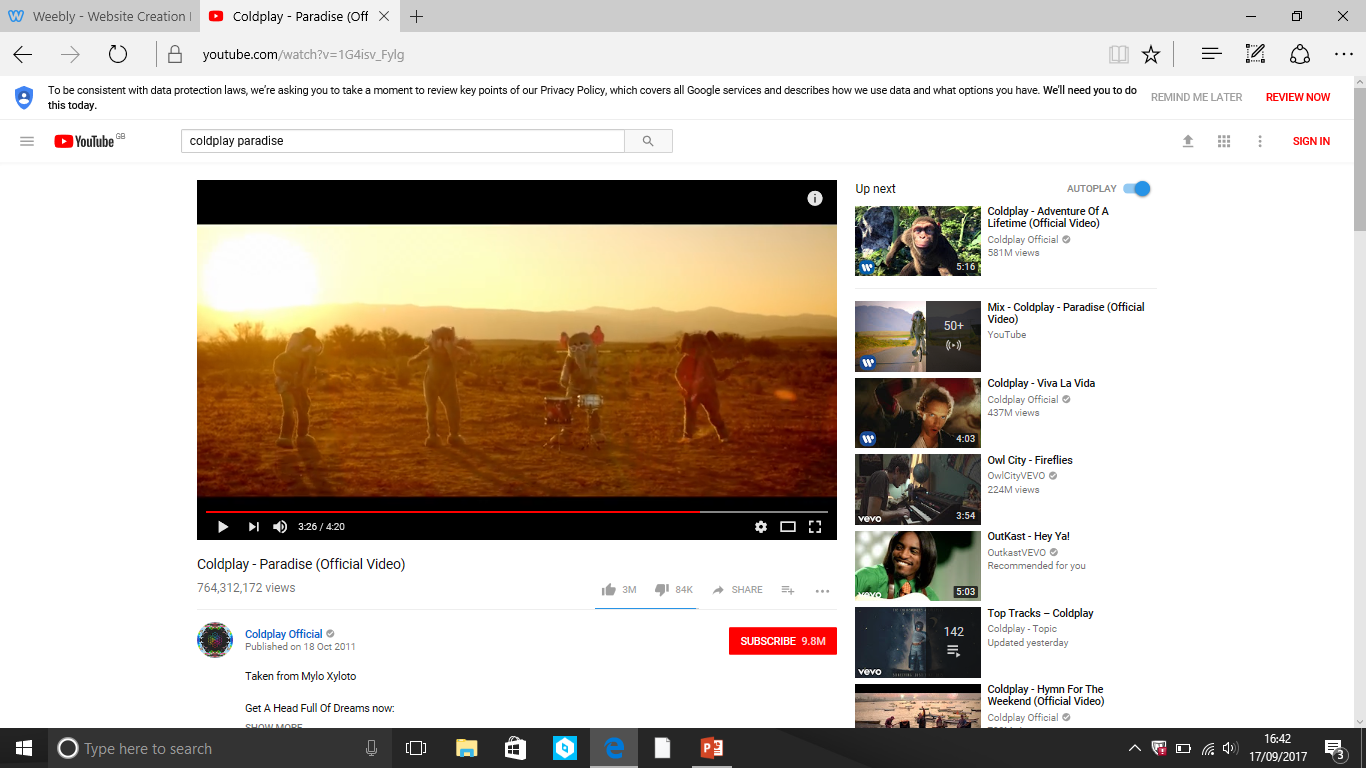 -The Band dressed as elephants is another entropic feature as you wouldn’t expect to have the band dressed in animal costumes.